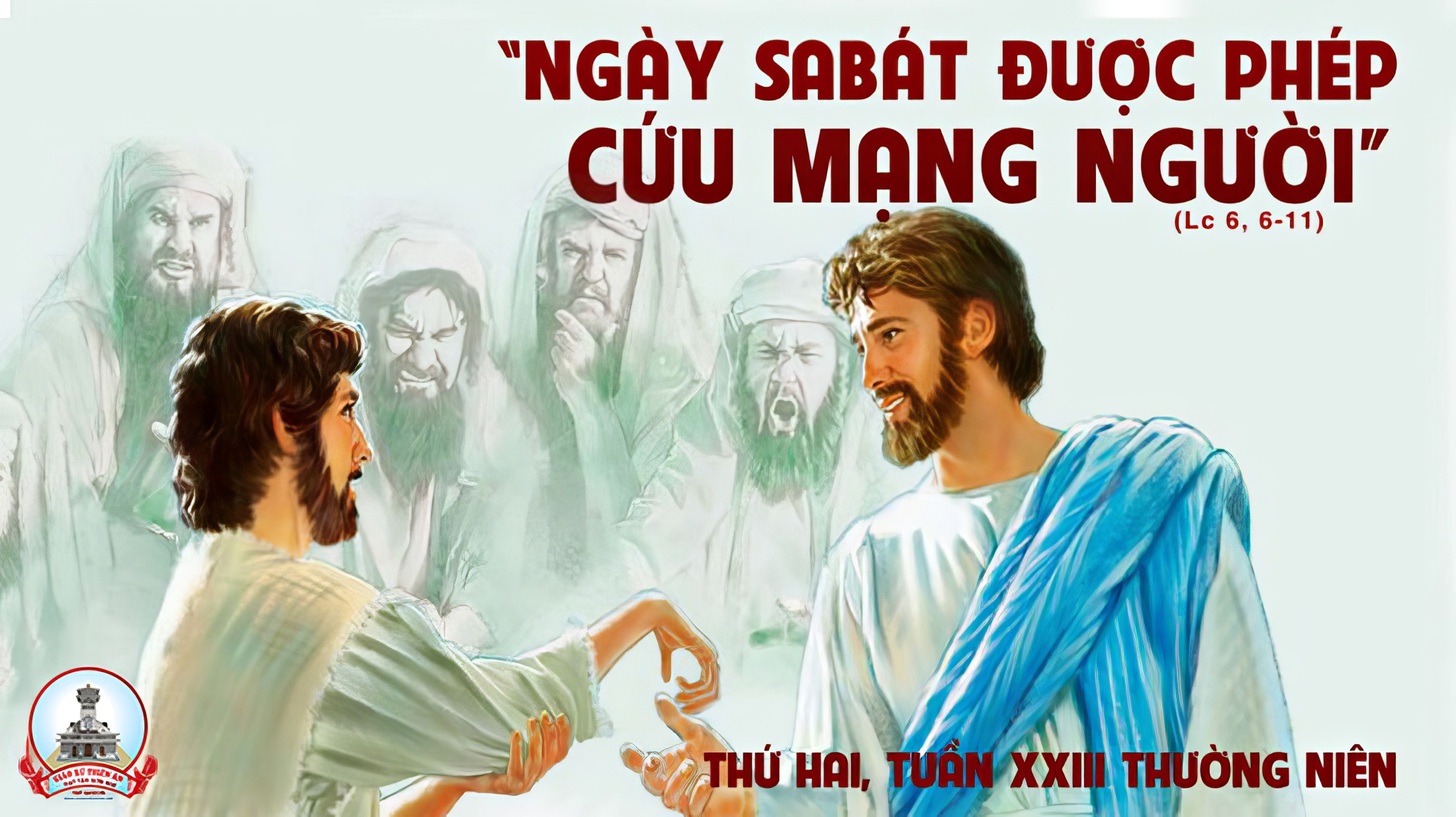 THỨ HAI
SAU CHÚA NHẬT XXIII
THƯỜNG NIÊN
Ca Nhập LễHát Lên Bài CaLm. Kim Long
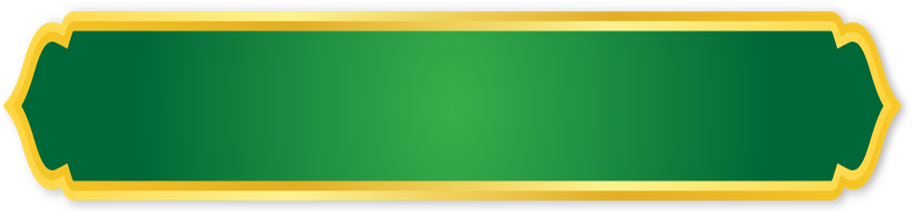 CA ĐOÀN THÁNH MONICA 
GIÁO XỨ THIÊN ÂN
Đk: Hát lên bài ca (hỡi ngàn dân) hãy hát lên bài ca chúc tụng Thiên Chúa. Sáng trong niềm tin (một niềm tin), khắp thế nhân chung tiếng hoan ca dâng Chúa thiên đình.
Tk1: Về đây muôn người, nhạc tấu vang trời, cùng hát muôn lời hòa tiếng nơi nơi, tung hô Chúa. Trong nắng ban mai, hoa lá khoe tươi, chim hót vui say muôn khúc tân ca mau vang xa.
Đk: Hát lên bài ca (hỡi ngàn dân) hãy hát lên bài ca chúc tụng Thiên Chúa. Sáng trong niềm tin (một niềm tin), khắp thế nhân chung tiếng hoan ca dâng Chúa thiên đình.
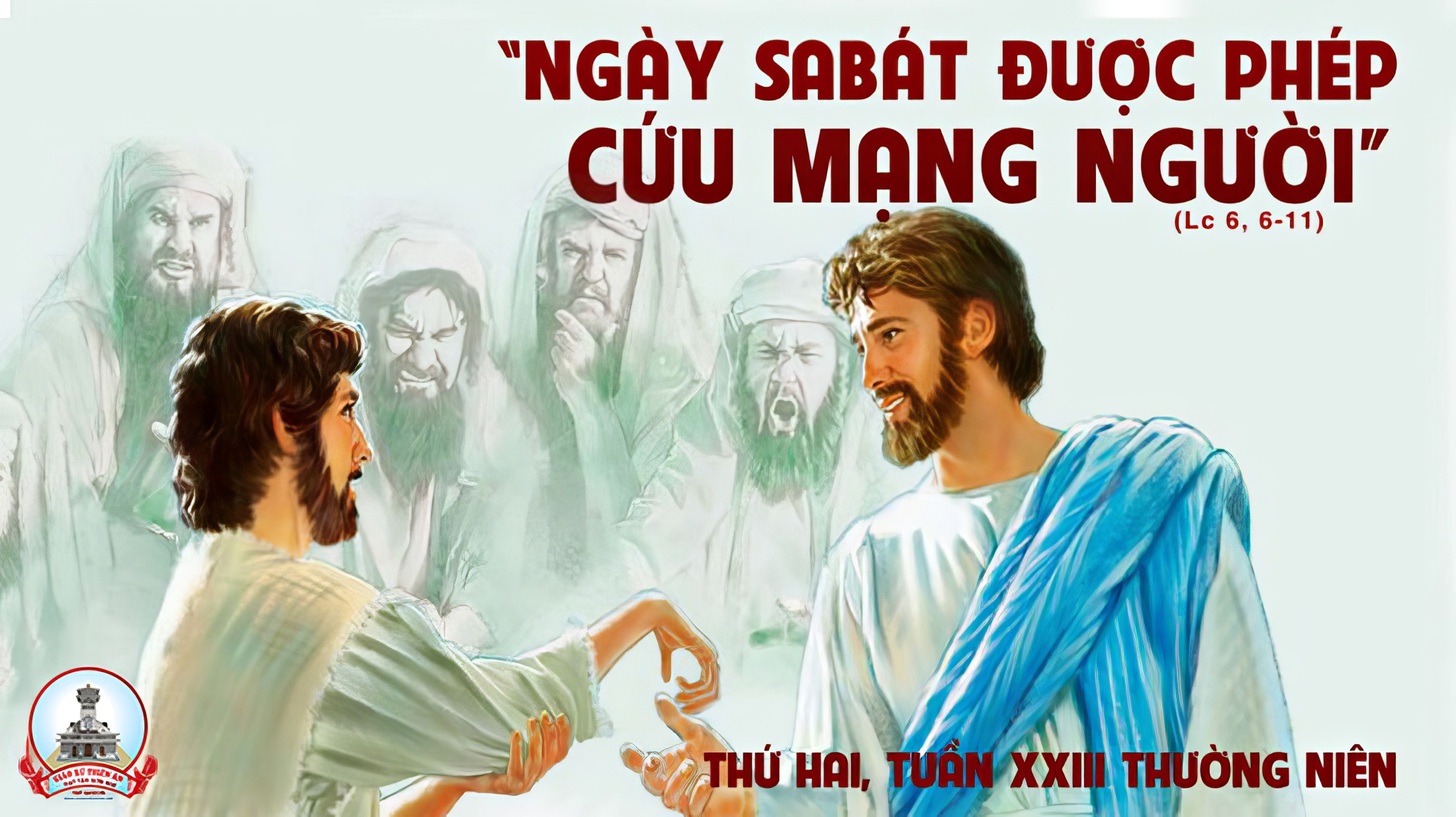 Bài đọc 1
Anh em hãy loại bỏ men cũ ; quả vậy, Đức Ki-tô đã chịu hiến tế làm chiên lễ Vượt Qua của chúng ta. Bài Bài trích thư thứ nhất của thánh Phao-lô tông đồ gửi tín hữu Cô-rin-tô.
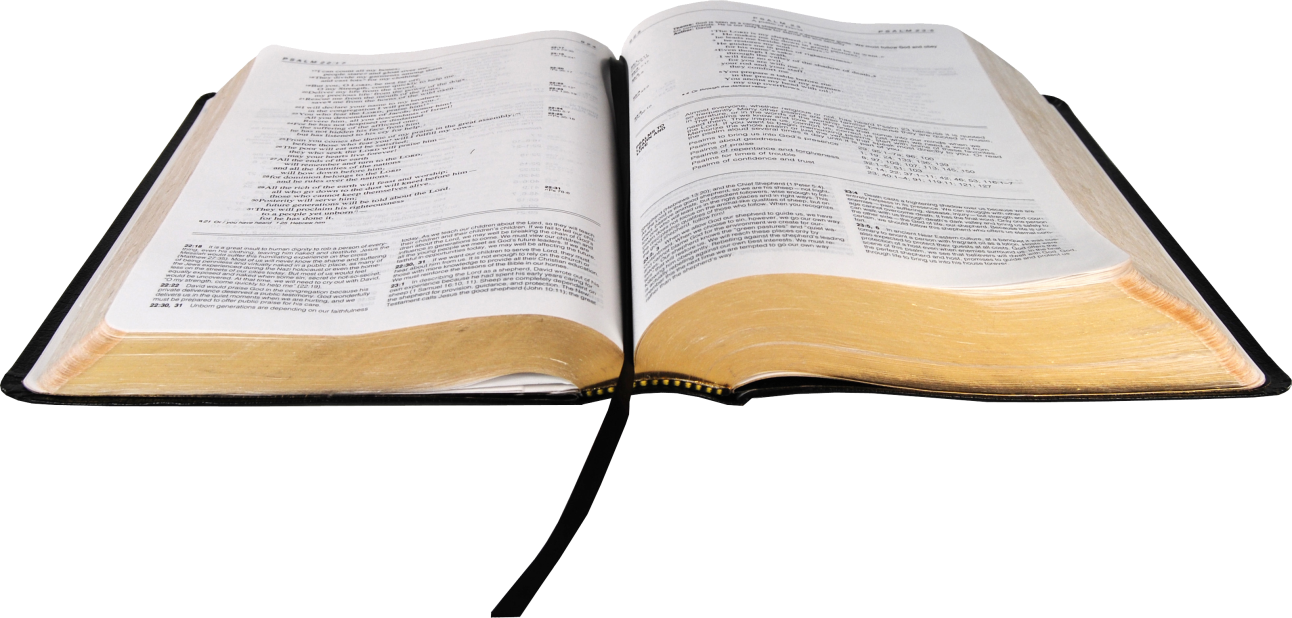 Đáp ca:
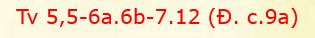 Lạy Chúa, xin lấy đức công chính của Ngài mà hướng dẫn con.
Alleluia-Alleluia:
Chiên của tôi thì nghe tiếng tôi; tôi biết chúng, và chúng theo tôi.
Alleluia:
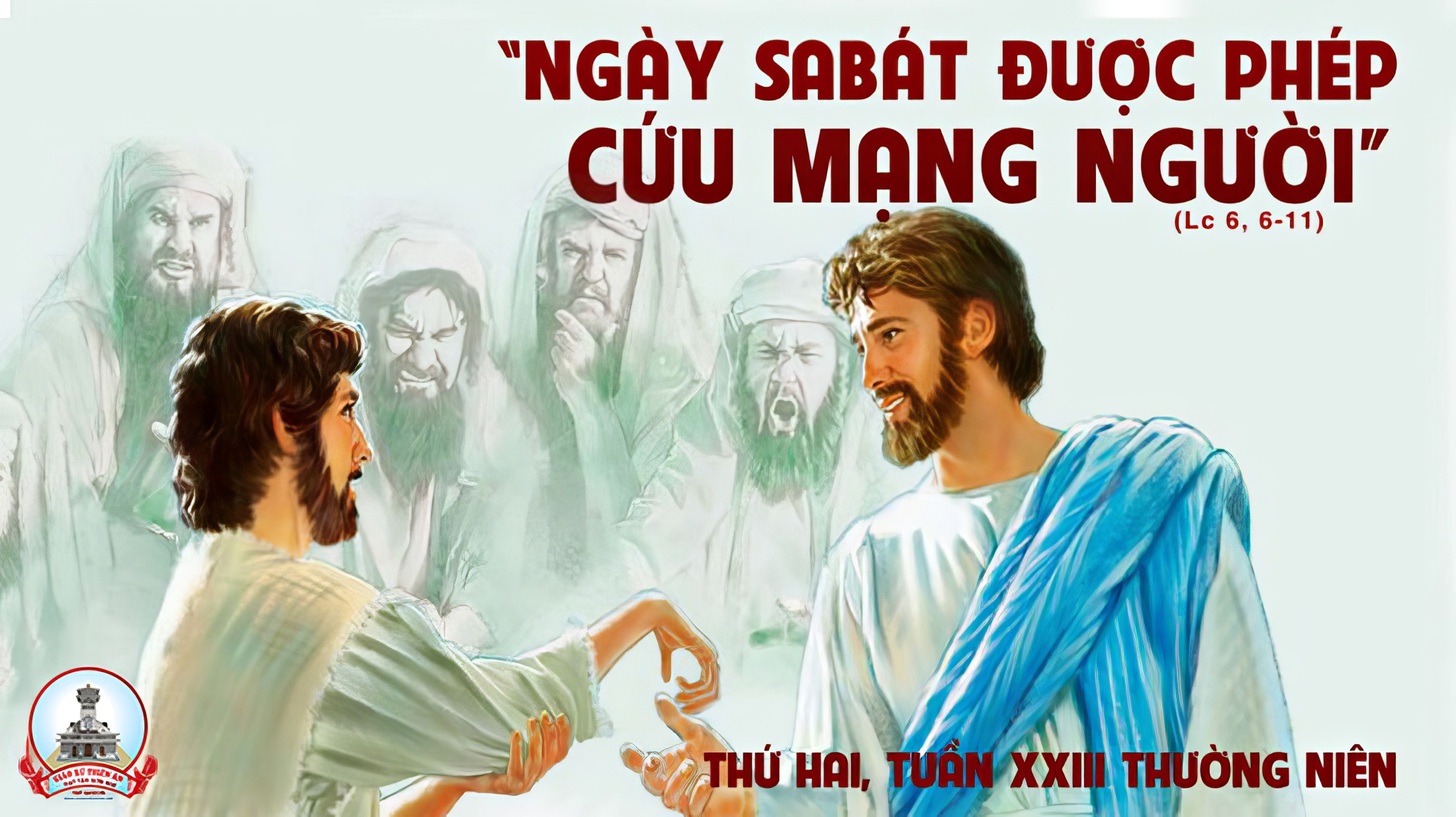 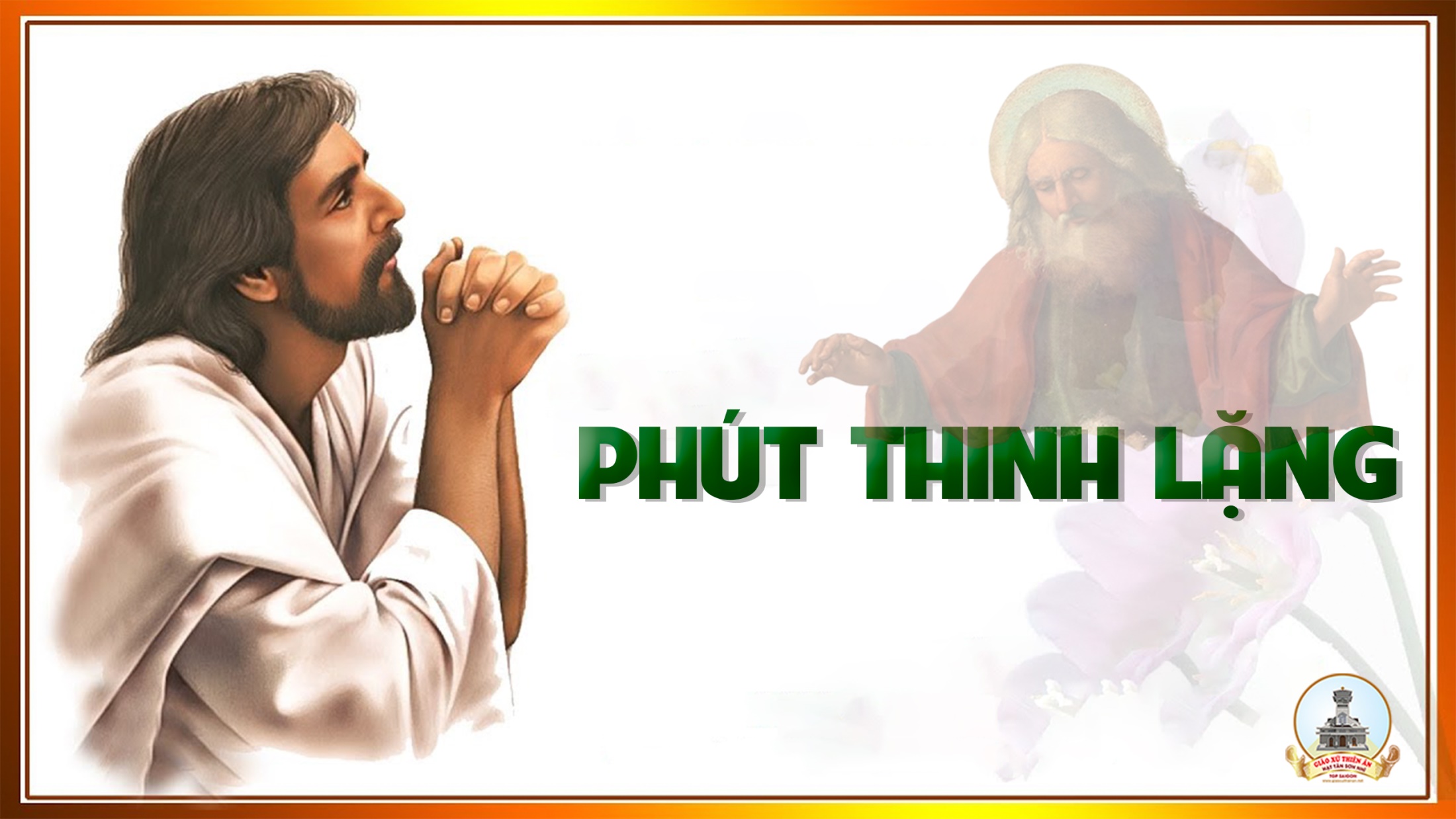 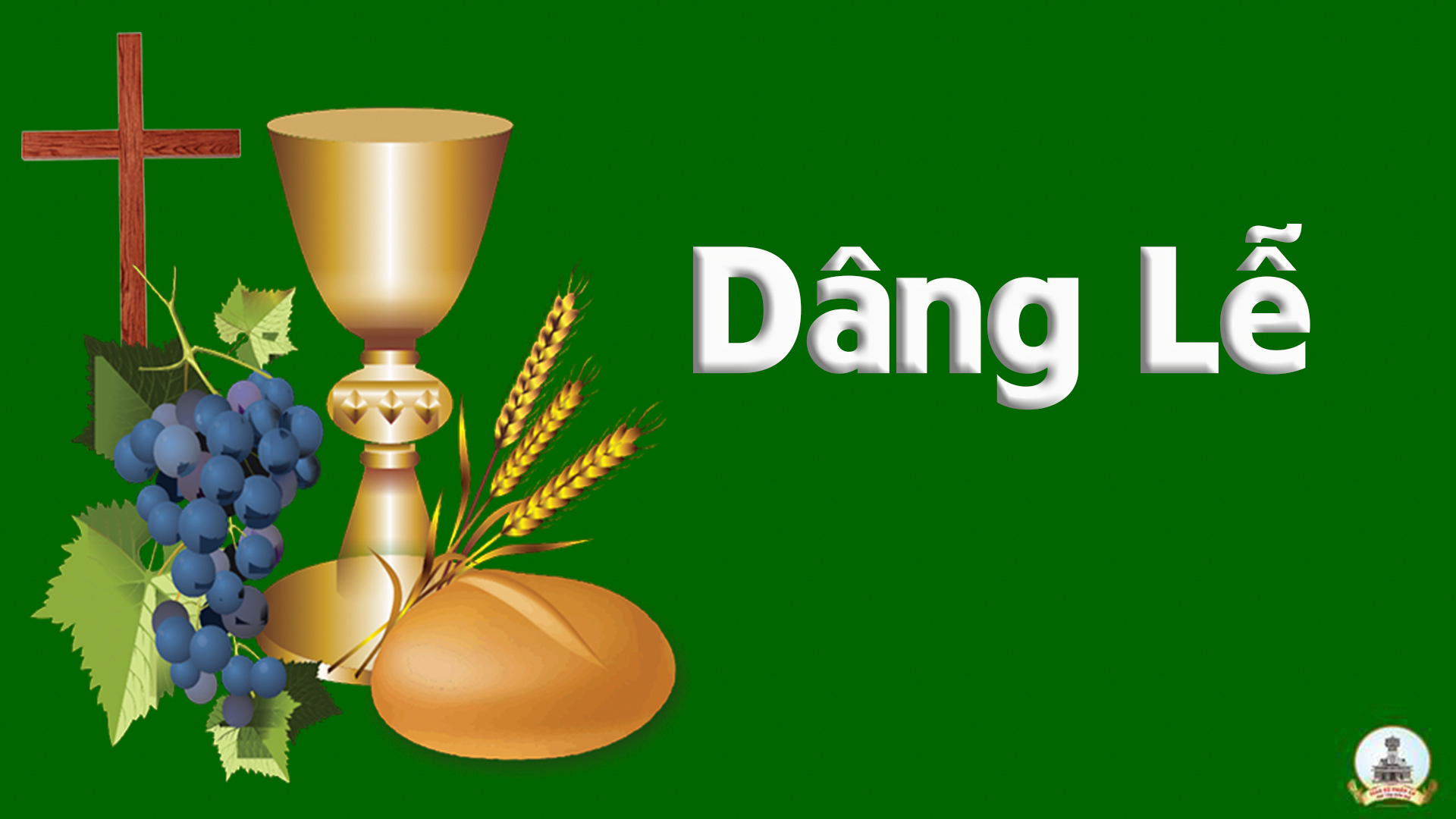 Đây Lời Con 
Lm. Kim Long
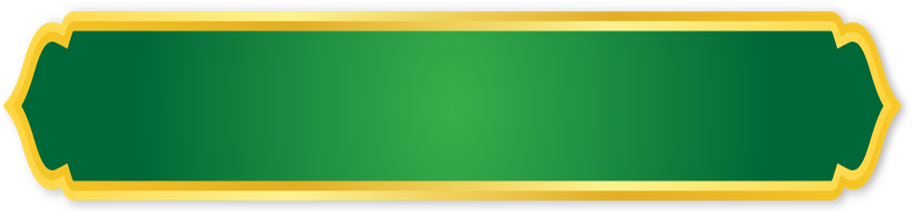 CA ĐOÀN THÁNH MONICA 
GIÁO XỨ THIÊN ÂN
Đk: Đây lời con thiết tha nguyện cầu tựa trầm hương bay về nhan Chúa, cho tay con vươn tới, nguyện cho tay con vươn tới được như lễ vật dâng tiến khi chiều rơi.
Tk1: Xin giữ gìn miệng con và xin canh chừng lưỡi con đừng để lòng con vương vất theo tội đường bọn tàn ác quyết không theo dõi.
Đk: Đây lời con thiết tha nguyện cầu tựa trầm hương bay về nhan Chúa, cho tay con vươn tới, nguyện cho tay con vươn tới được như lễ vật dâng tiến khi chiều rơi.
Tk2: Đôi mắt con ngày đêm hằng trông lên Ngài, Chúa ơi đừng hủy mạng con, con vẫn trông cậy nguyện bảo vệ thoát mưu quân thù.
Đk: Đây lời con thiết tha nguyện cầu tựa trầm hương bay về nhan Chúa, cho tay con vươn tới, nguyện cho tay con vươn tới được như lễ vật dâng tiến khi chiều rơi.
Tk3: Xin Chúa nhậm lời con ngày đêm van nài thiết tha từ cảnh lầm than, con vẫn hy vọng Ngài vội tìm đến cứu nguy con này.
Đk: Đây lời con thiết tha nguyện cầu tựa trầm hương bay về nhan Chúa, cho tay con vươn tới, nguyện cho tay con vươn tới được như lễ vật dâng tiến khi chiều rơi.
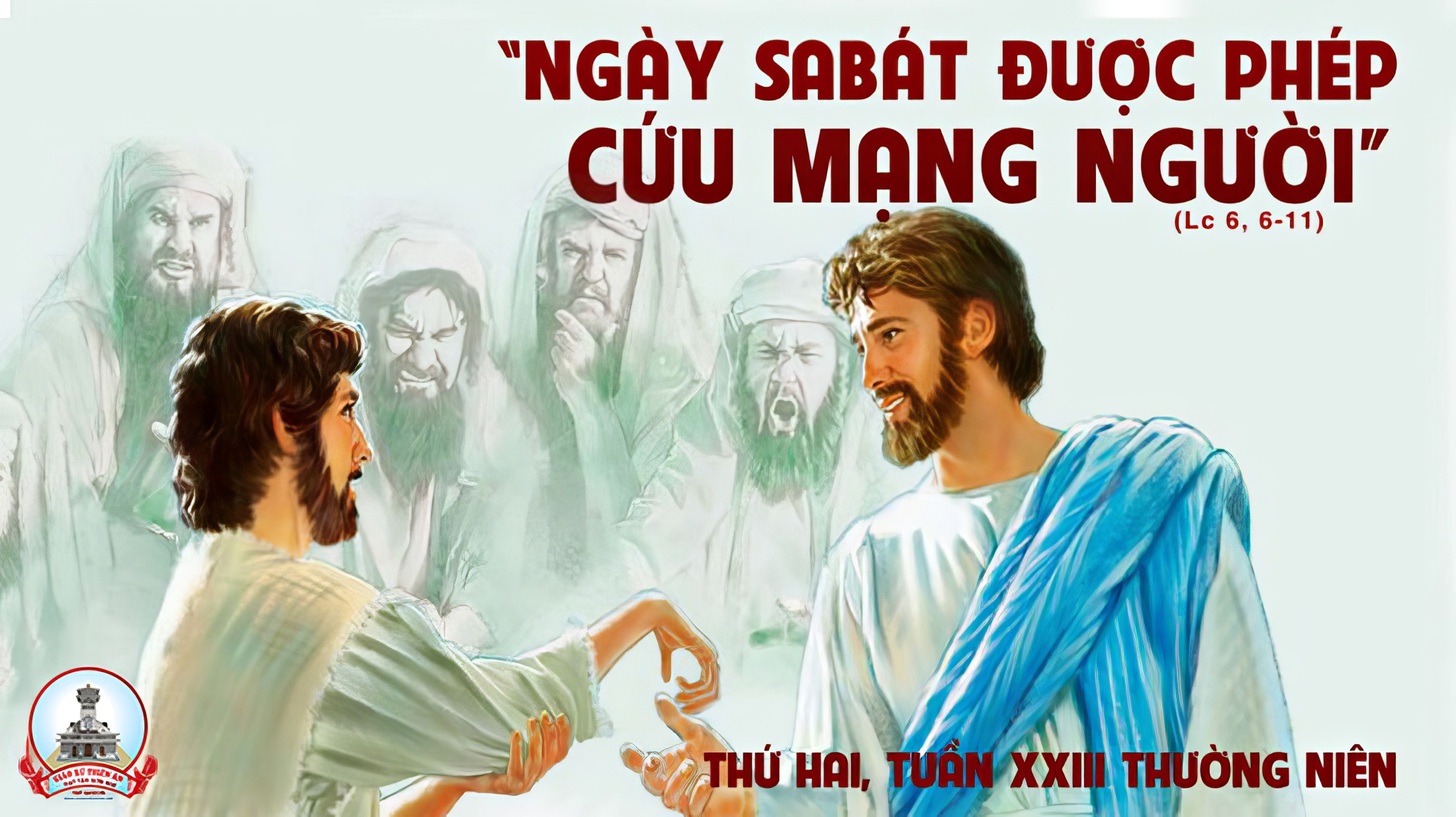 Ca Nguyện Hiệp LễNgài Vẫn Ở Bên Con Sr. Trầm Hương
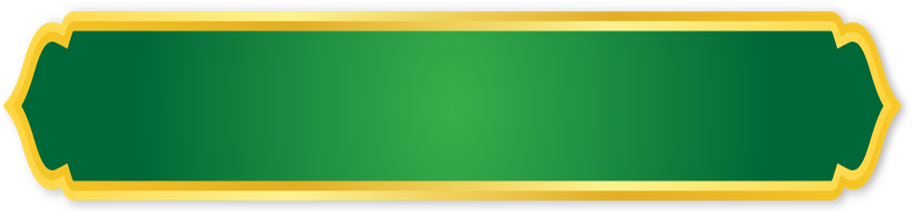 CA ĐOÀN THÁNH MONICA 
GIÁO XỨ THIÊN ÂN
Tk1: Bước trong cuộc đời, những dấu chân trên triền cát vắng. Ngài vẫn ở bên con, song song với những dấu chân, tiếng reo vui trong lòng vỡ tan nên lời cảm mến, dòng đời dẫu nổi trôi nhưng với Chúa con không lo gì.
Đk: Ngài ở bên con từng giây phút bước trong cuộc đời. Dù con không thấy, nhưng con tin Chúa vẫn ngay bên. Dòng đời nhiều lúc con như thấy thiếu vắng bóng Ngài. Để mãi đi tìm dấu chân Ngài ẵm con trên vai.
Tk2: Chứng nhân Tin Mừng, Chúa muốn con đi vào cuộc sống. Nhìn cánh đồng mênh mông, băn khoăn với những lắng lo. Trái tim con rung động trước muôn ân tình của Chúa. Vì Ngài chính là Sao Mai chiếu sáng trong con hy vọng.
Đk: Ngài ở bên con từng giây phút bước trong cuộc đời. Dù con không thấy, nhưng con tin Chúa vẫn ngay bên. Dòng đời nhiều lúc con như thấy thiếu vắng bóng Ngài. Để mãi đi tìm dấu chân Ngài ẵm con trên vai.
Tk2: Muối men cho đời, Chúa muốn con nên người mục tử. Từng lớp người bơ vơ như chiên vắng bóng Chúa Chiên, Khắc ghi trong tâm hồn, chính con đã được thánh hiến. Và cùng với Ngài ra khơi dẫu bóng đêm đang phủ mờ.
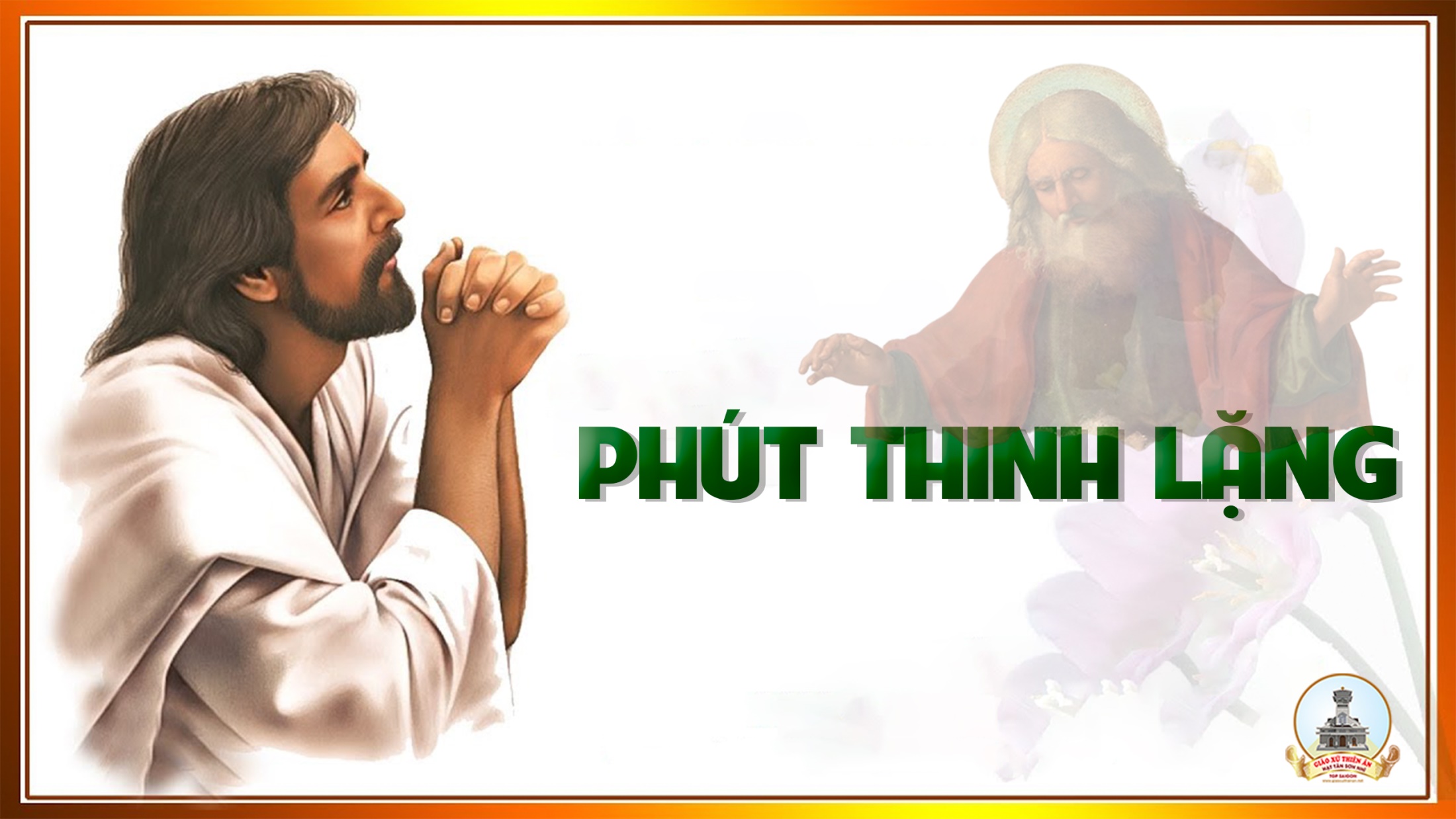 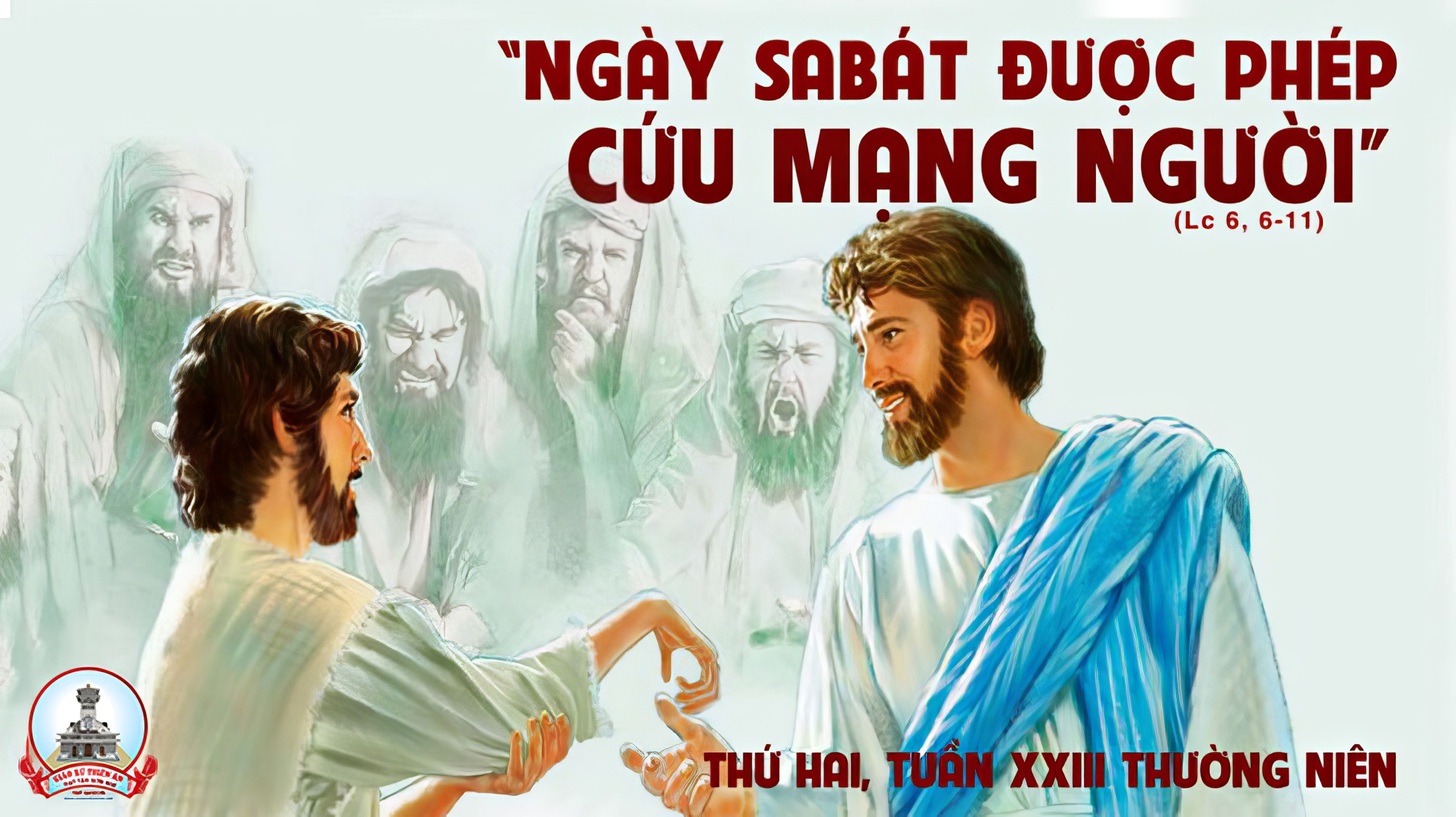 Ca Kết LễRa Về An BìnhNgọc Linh
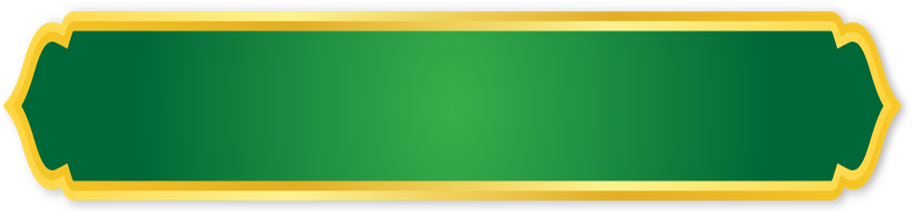 CA ĐOÀN THÁNH MONICA 
GIÁO XỨ THIÊN ÂN
Đk: Ra về chúng con đi vào thế giới. Ra về loan Tin Mừng ơn cứu rỗi. Sống chứng nhân của Ngài sống đức tin rạng ngời. Ra về chúng con ra về an bình.
Tk1: Xin tạ ơn Thiên Chúa xin tạ ơn muôn đời. Hòa lời hát chúc khen tình Ngài quá vô biên.
Đk: Ra về chúng con đi vào thế giới. Ra về loan Tin Mừng ơn cứu rỗi. Sống chứng nhân của Ngài sống đức tin rạng ngời. Ra về chúng con ra về an bình.
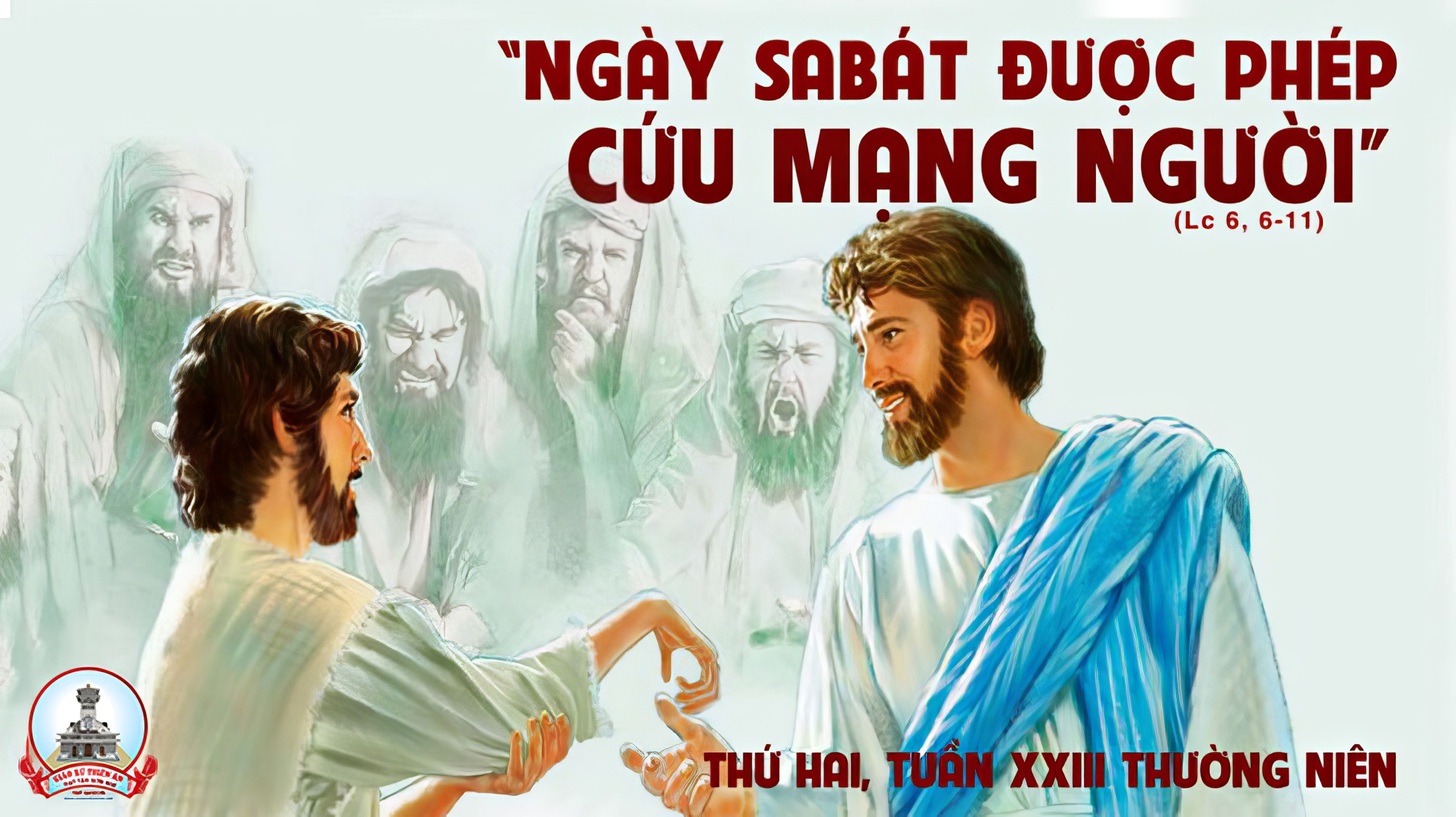